雲彩之上
使徒行傳1:1-11
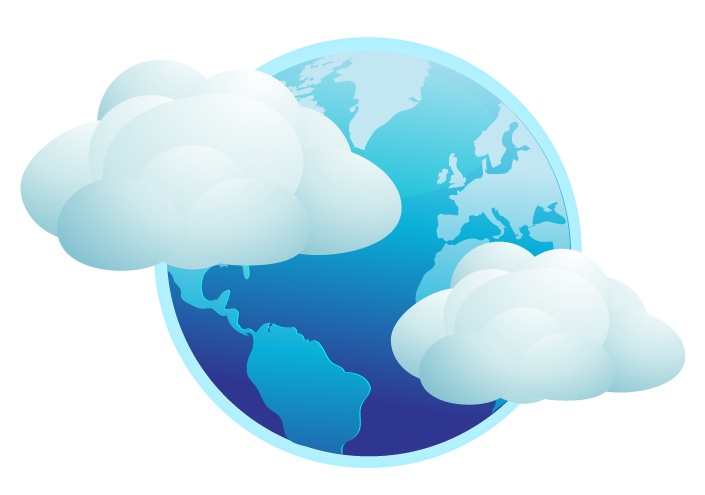 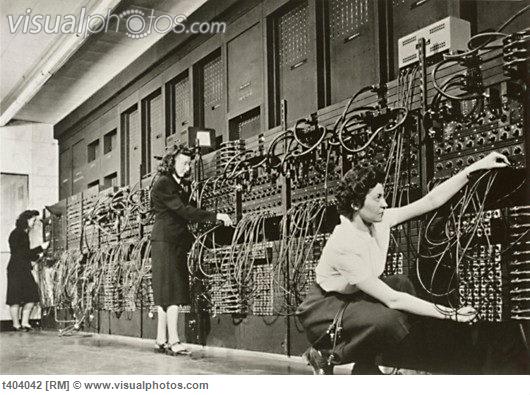 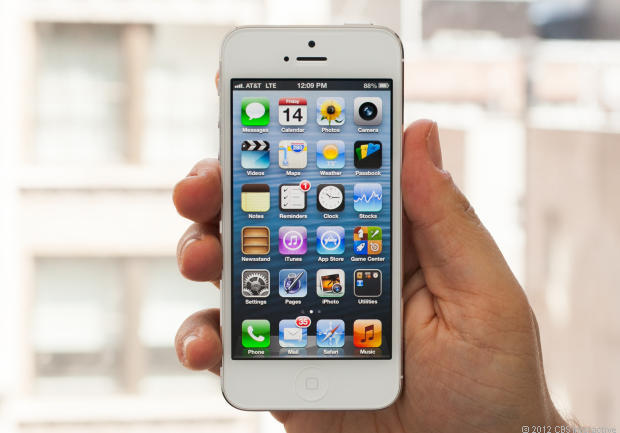 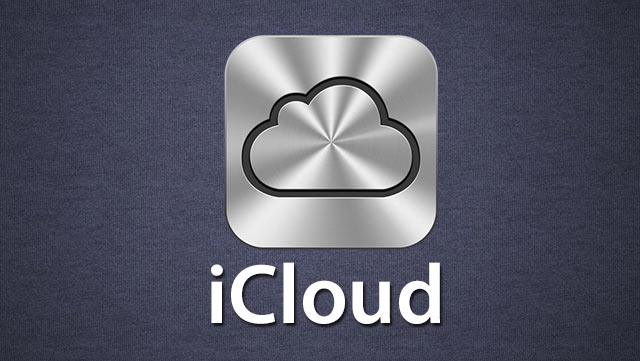 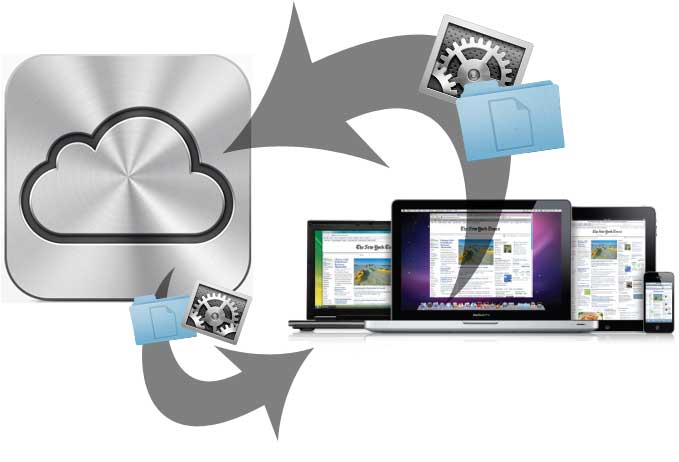 iCloud
一、從「逾越節」到「五旬節」的祝福
二、你們為什麼站著望天？
9 說了這話、他們正看的時候、他就被取上升、有一朵雲彩把他接去、便看不見他了。
10 當他往上去、他們定睛望天的時候、忽然有兩個人、身穿白衣、站在旁邊說
11 加利利人哪、你們為甚麼站著望天呢？
                 
                   （使徒行傳1:9-11）
三、「聖靈降臨節」給我們的信息
結論
這個世界雖然充滿試探與罪惡，但聖靈降臨在你們中間，你們要得到能力，出去作見證。
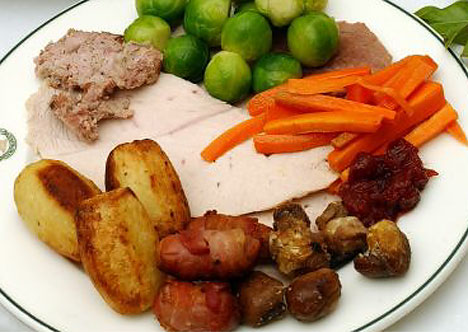 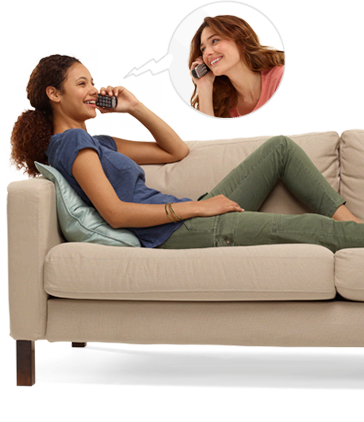 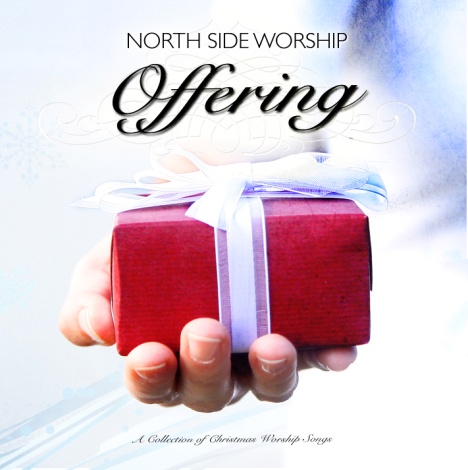 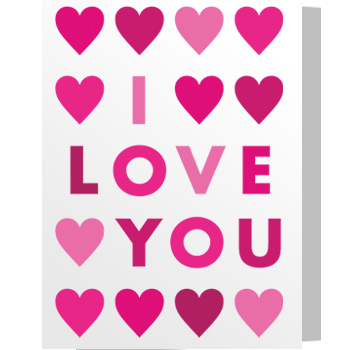